Опитування стейкхолдерів ОПП "Міжнародна економіка" другого (магістерського) рівня вищої освіти, кафедри міжнародної економіки КПІ ім. Ігоря Сікорського, 2023-2024 рік
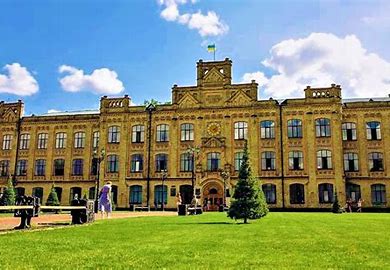 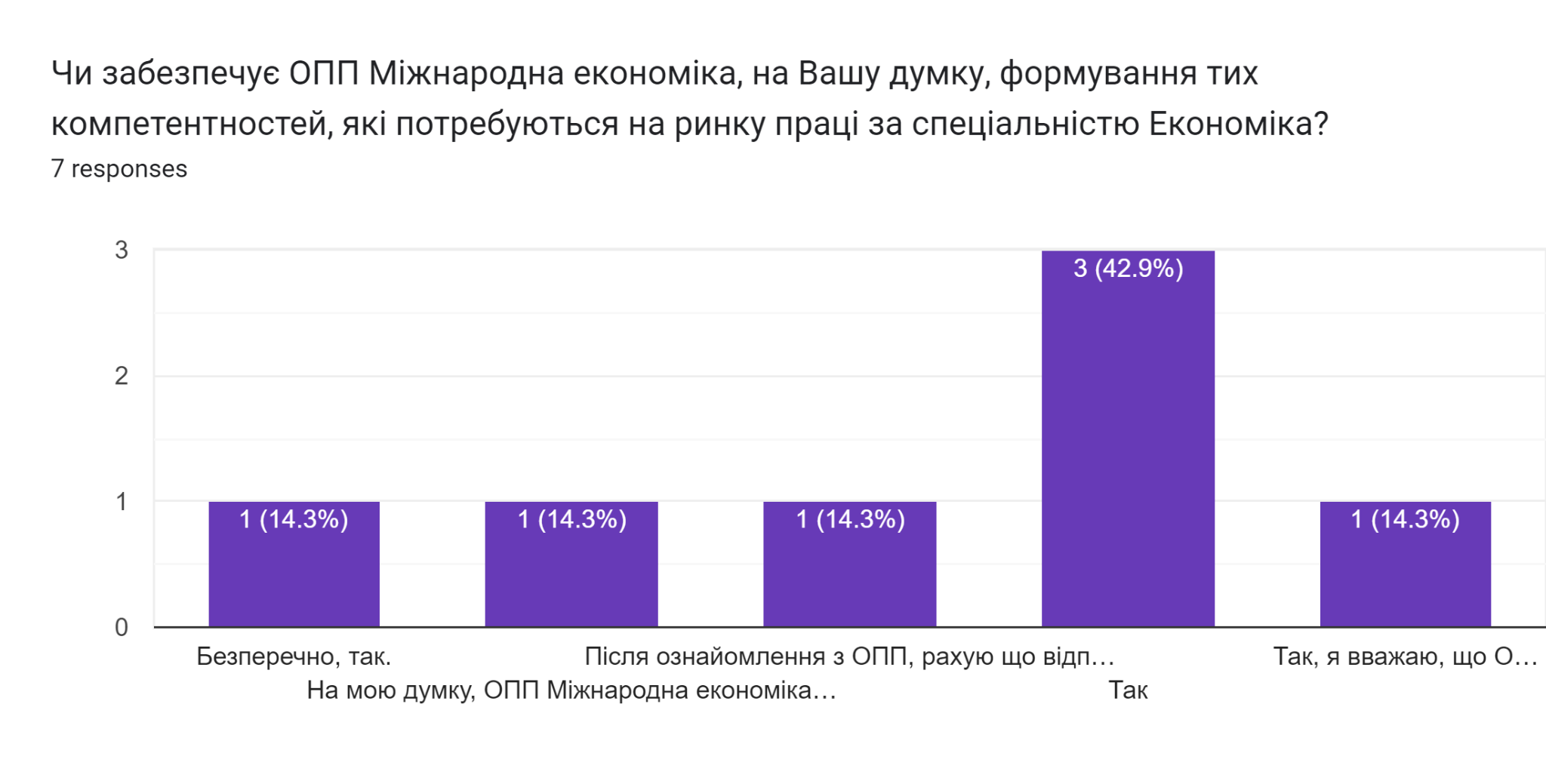 1) Безперечно, так; 2) На мою думку, ОПП Міжнародна економіка є досить широкою і охоплює величезний спектр сфер, за якими можна працювати (тому для повного набору компетентностей у якомусь одному напрямку потрібна додаткова освіта, наприклад, курси). Мені тяжко відповісти, які всі тверді навички повинні мати випускники даної освітньої програми. Навички, які розвиваються точно: багатозадачність, пріоритизація, аналіз та обробка великого обсягу інформації, структурування інформації, пошукові здібності. Як на мене, не вистачає технічних навичок для більшої конкурентоспроможності на ринку праці; 3) Після ознайомлення з ОПП, рахую що відповідь на це питання - так, забезпечить формування необхідних компетентностей; 4, 5, 6) Так; 7) Так, я вважаю, що ОПП Міжнародна економіка забезпечує формування необхідних компетентностей, які потрібні на ринку праці за спеціальністю Економіка.
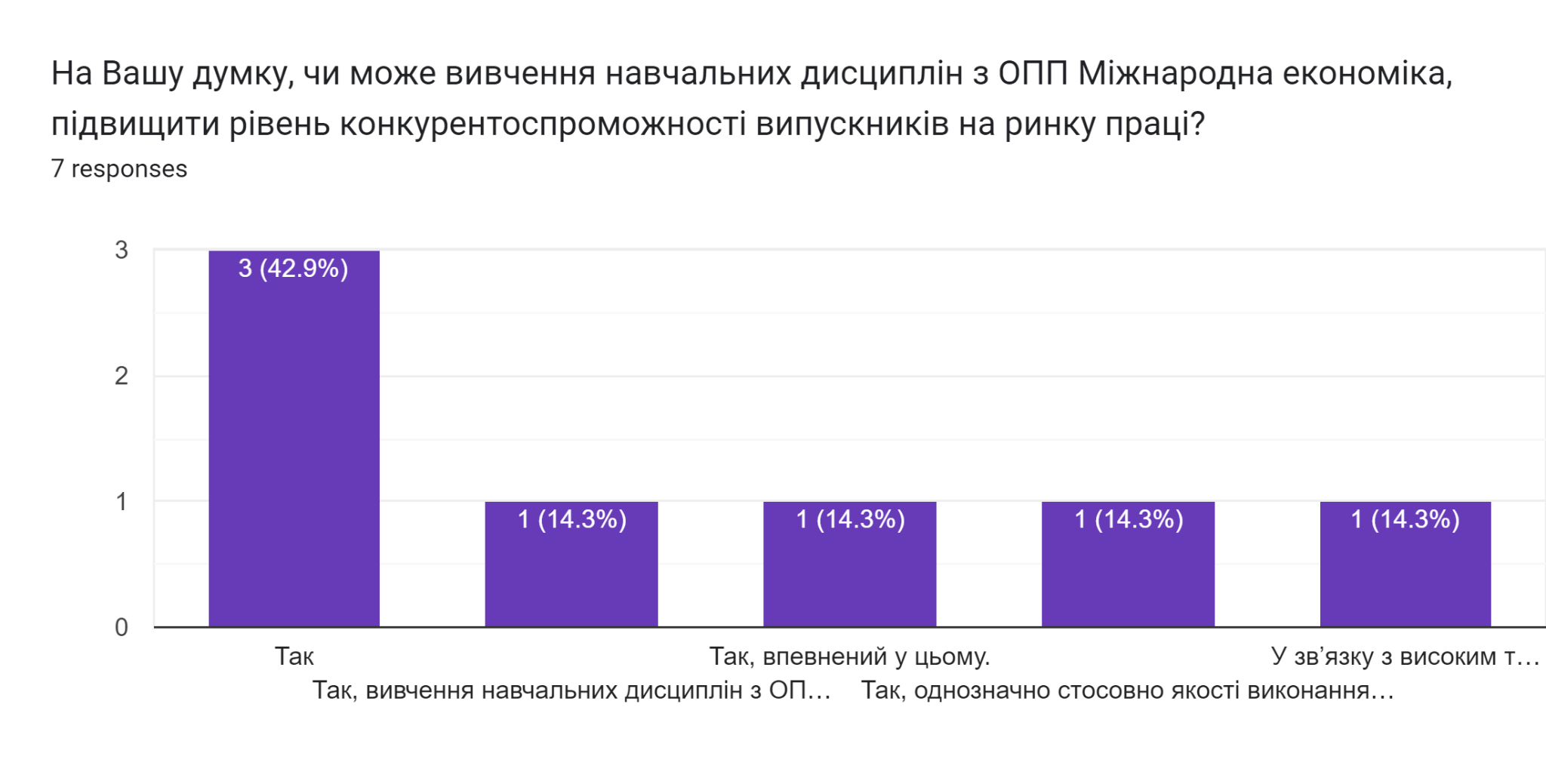 1, 2, 3)) Так 4) Так, вивчення навчальних дисциплін з ОПП Міжнародна економіка, без сумніву, може підвищити рівень конкурентоспроможності випускників на ринку праці; 5) Так, впевнений у цьому; 6) Так, однозначно стосовно якості виконання робіт, загальної обізнаності в сфері Економіки.7) У зв’язку з високим темпом розвитку нових технологій, програма здатна забезпечити базовими навиками, за підвищення конкурентоспроможності буде відповідати додаткова робота випускників.
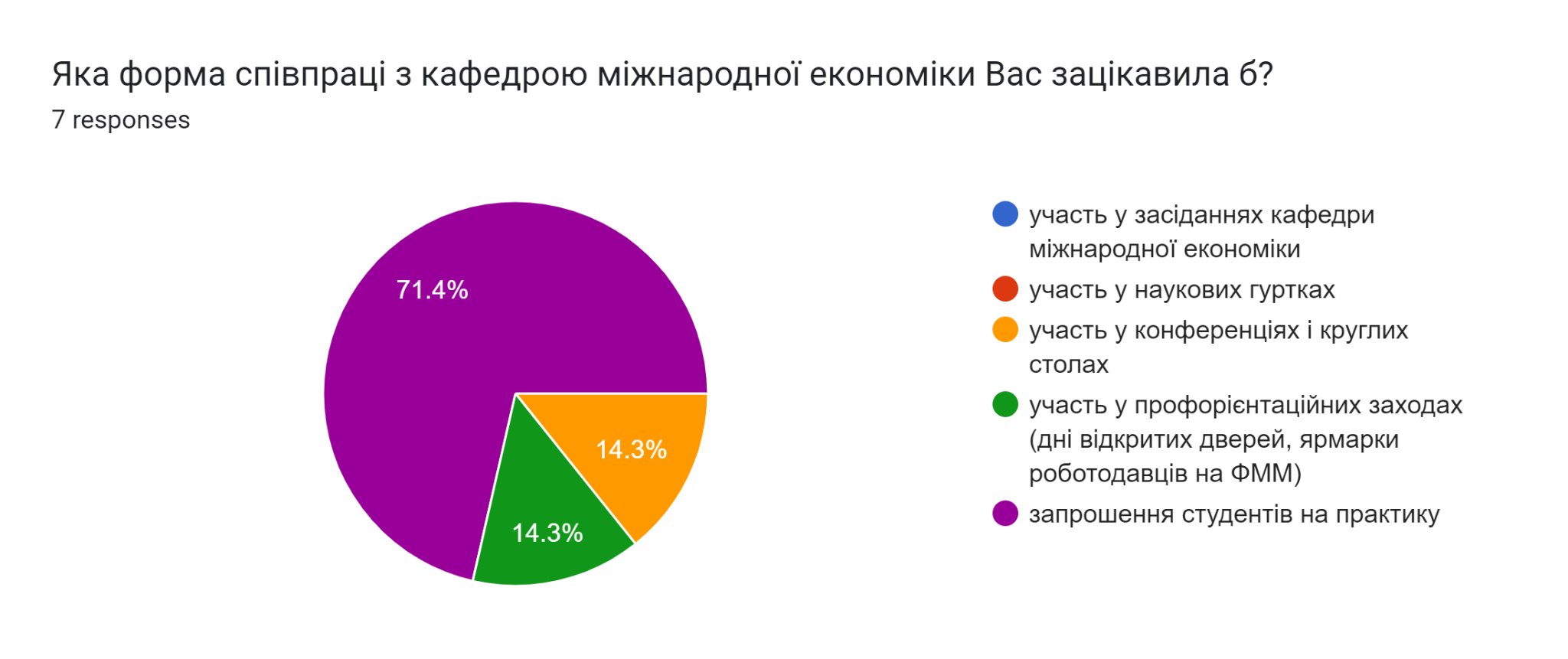 Які можливості для практичного навчання та стажування можна, на Вашу думку, надати студентам магістерської програми?
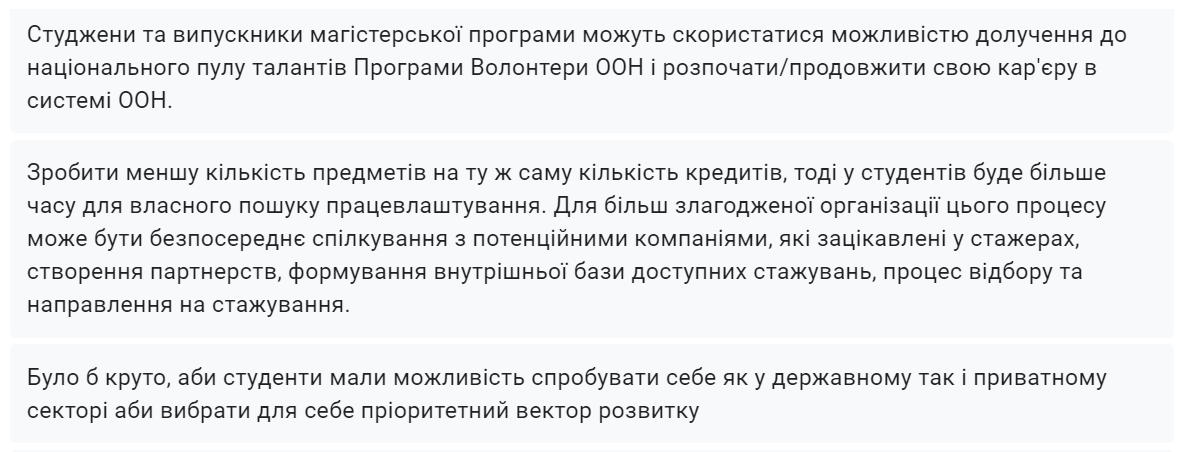 Які можливості для практичного навчання та стажування можна, на Вашу думку, надати студентам магістерської програми? (продовження)
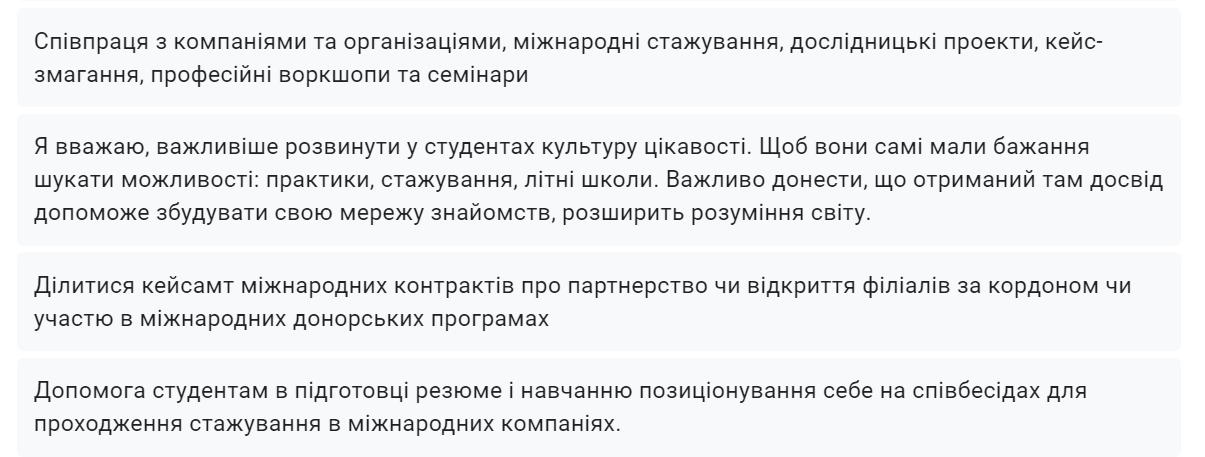 Чи вбачаєте Ви необхідність у дуальній освіті за участю Вашого підприємства?
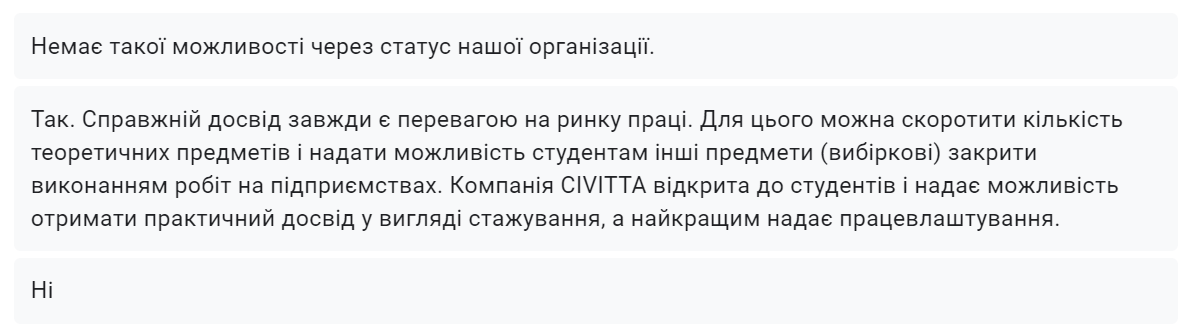 Чи вбачаєте Ви необхідність у дуальній освіті за участю Вашого підприємства? (продовження)
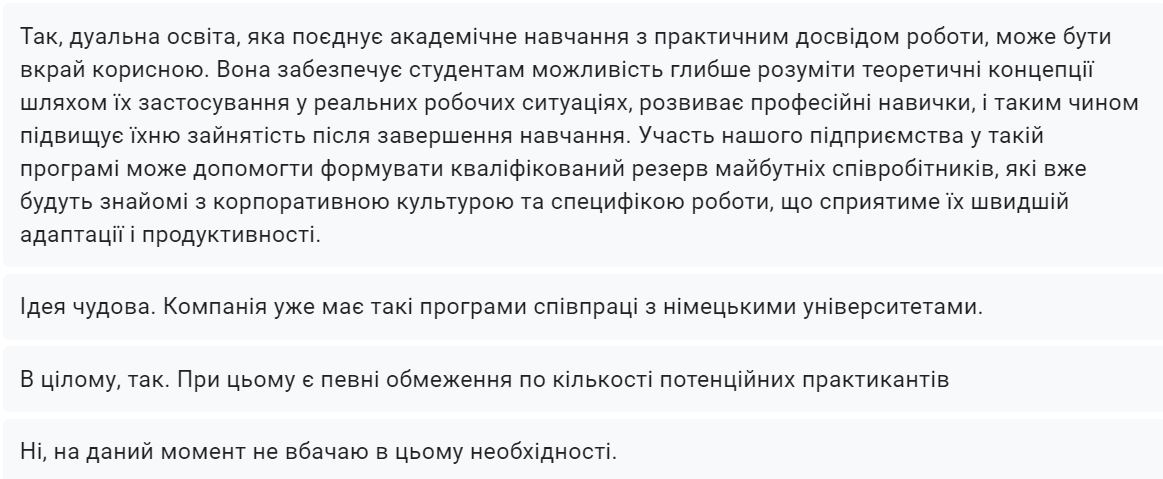